Design Principles of Programming LanguagesPractices in Class
Chap 13-19
Zhenjiang Hu, Haiyan Zhao, Yingfei Xiong
Peking University, Spring Term
Code packages
“fullref”
“fullerror”
“rcdsub”
“fullsub”
“joinsub”
“joinexercise”
Syntax
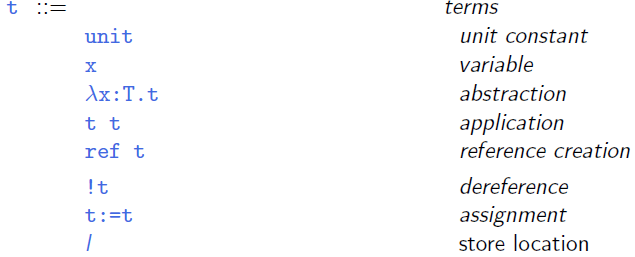 Evaluation
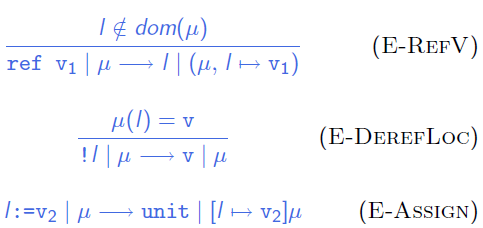 Typing
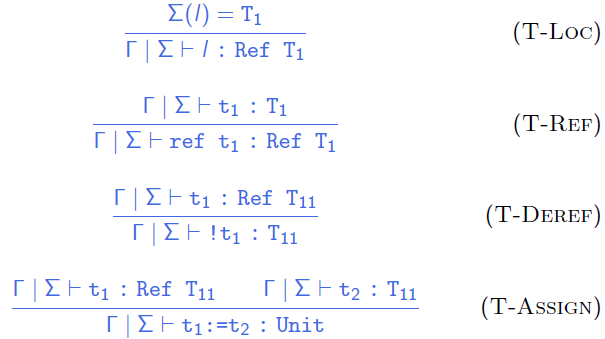 Subtype Relation
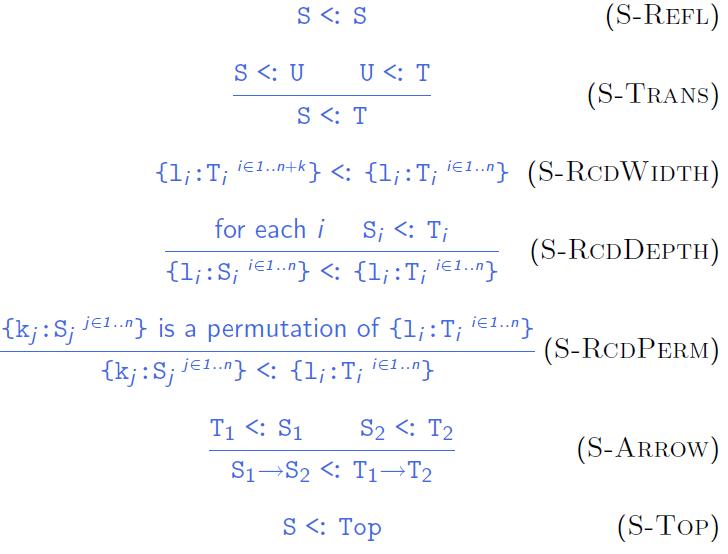 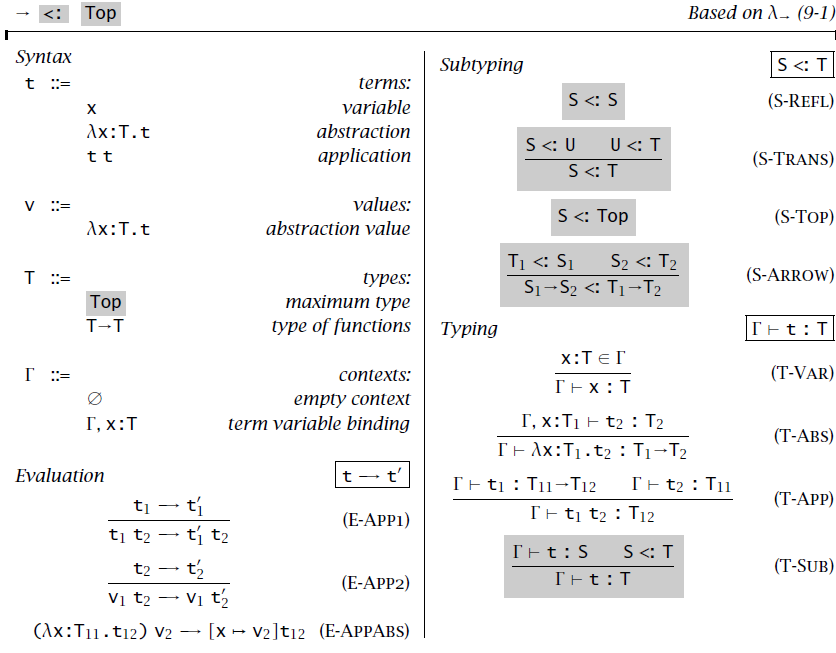 Records
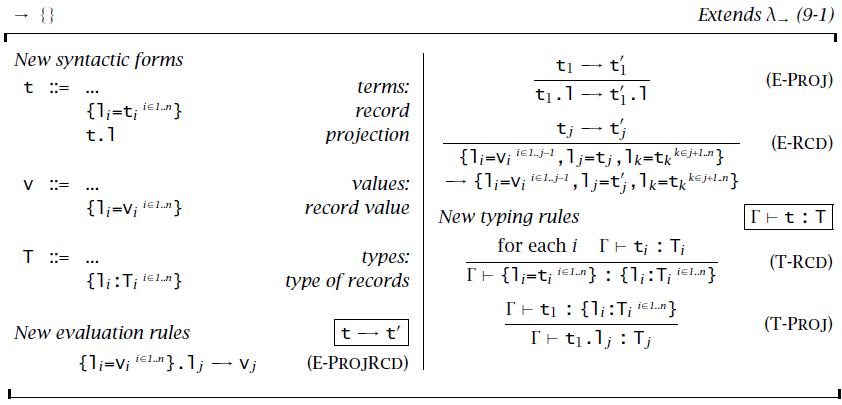 “Algorithmic” subtype relation
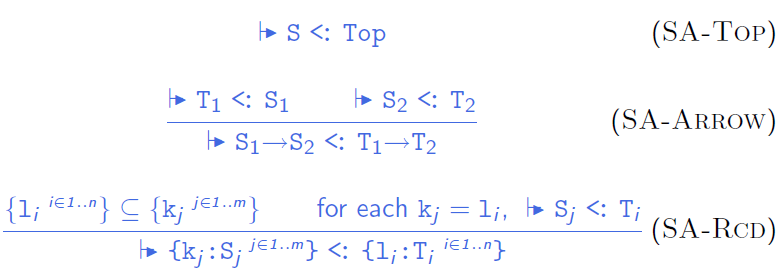 Subtyping Algorithm
Algorithmic Typing
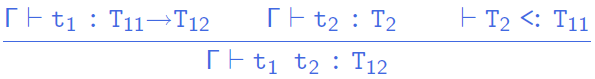 Existence of Joins
Calculating Joins
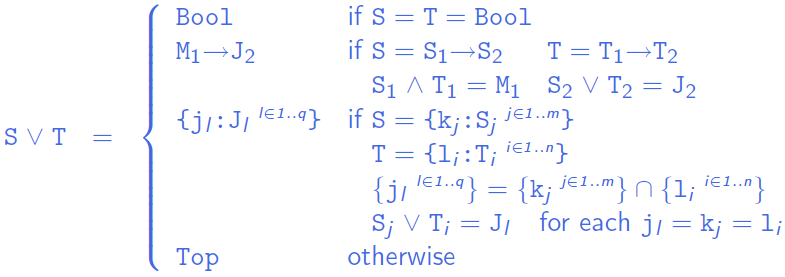 Meets
Calculating Meets
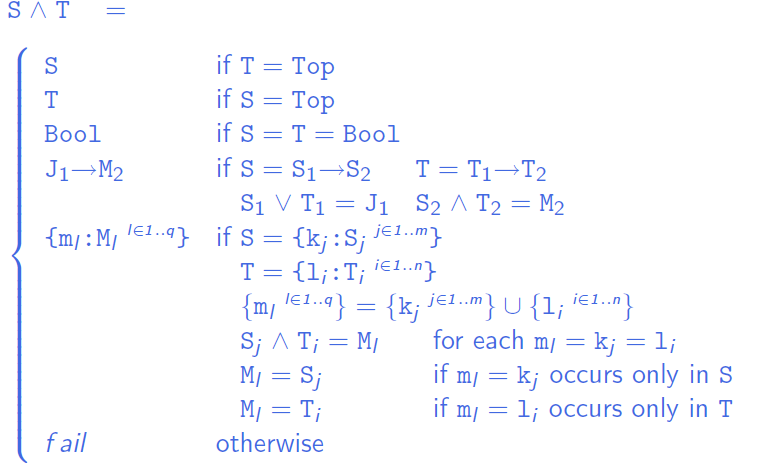 Practice #1
Do exercise 17.3.1
The joinexercise typechecker is an incomplete implementation of the simply typed lambda-calculus with subtyping, records, and conditionals: basic parsing and printing functions are provided, but the clause for TmIf is missing from the typeof function, as is the join function on which it depends.  Add booleans and conditionals (and joins and meets) to this implementation.
Refer to: §16.3 showed how adding booleans and conditionals to a language with subtyping required extra support functions for calculating the least upper bounds of a given pair of types. The proof of Proposition 16.3.2 (see page 522) gave mathematical descriptions of the necessary algorithms
16
Practice #2
Do exercise 17.3.3
the subtype check in the application rule fails, the error message that our typechecker prints may not be very helpful to the user.  And we can improve it by including the expected parameter type and the actual argument type in the error message
Error reporting can be greatly improved by changing the subtype function so that, instead of returning true or false, it either returns a trivial value (the unit value ()) or else raises an exception
Reimplement the typeof and subtype functions to make all of the error messages as informative as possible.
Design Principles of Programming LanguagesPractices
Chap 18-19
Please refer to the package of  “fullref”
Zhenjiang Hu, Haiyan Zhao, Yingfei Xiong
Peking University, Spring Term, 2019
What learnt in Chap 18-19
Identify some characteristic “core features” of object-oriented programming
Develop two different analysis of these features:
2.1  A translation into a lower-level language (chap 18)
2.2  A direct, high-level formalization of a simple object-oriented language (“Featherweight Java”, chap19)
Object-oriented languages
In most OO languages, each object is regarded as 
 A data structure 
encapsulating some internal state
offering access to this state via a collection of methods 

basic features of object-oriented languages 
encapsulation 
Inheritance
…….
How the basic features of object-oriented languages 
encapsulation of state
Inheritance
…… 
can be understood as “derived forms” in a lower-level language with a rich collection of primitive features:
(higher-order) functions
records
references
recursion
subtyping
Encapsulation
An object is a record of functions, which maintain common internal state via a shared reference to a record of mutable instance variables.

This state is inaccessible outside of the object because there is no way to name it
lexical scoping ensures that instance variables can only be named from inside the methods.
Inheritance
Basic mechanism of inheritance:  classes

A class is a data structure that can be
instantiated to create new objects  (“instances”)
refined to create new classes (“subclasses”)
The essence of objects
Featherweight Java
Syntax (terms and values)
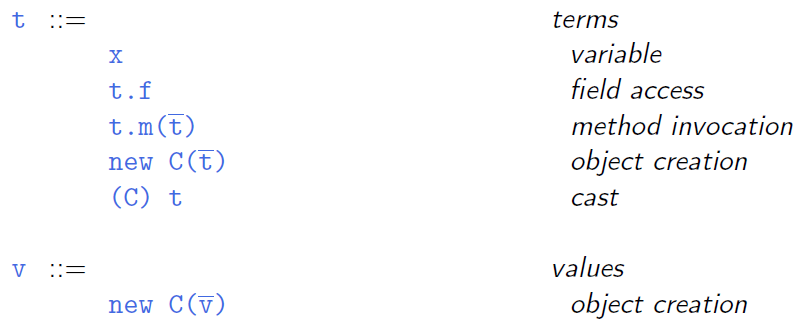 [Speaker Notes: fly in the ointment: 美中不足；美中不足之处；败兴的人（或事物）；煞风景的人（或事物）
 If you describe someone or something as a fly in the ointment, you think they spoil a situation and prevent it being as successful as you had hoped.]
Syntax (methods and classes)
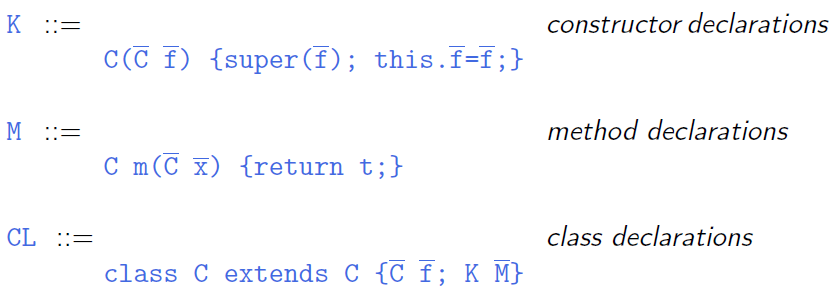 Practice #1
Do exercise 18.7.1 
Define a subclass of backupCounterClass with two new methods, reset2 and backup2, controlling a second “backup register.” This register should be completely separate from the one added by backupCounterClass: calling reset should restore the counter to its value at the time of the last call to backup (as it does now) and calling reset2 should restore the counter to its value at the time of the last call to backup2.
Use the fullref checker to test your new class
28
Practice # 2
Do exercise 19.4.3 
The operation of assigning a new value to the field of an object is omitted from FJ to simplify its presentation, but it can be added without changing the basic character of the calculus very much.
Using the treatment of references in Chapter 13 as a model.
29
Practice #3: Challenge
Do exercise 19.5.5 
Starting from one of the lambda-calculus typecheckers, build a typechecker and interpreter for Featherweight Java.

 Submit your typechecker and interpreter before June 10
30